Kultura zábavy v organizaci
SILVIE KONEČNÁ
Sociologie práce
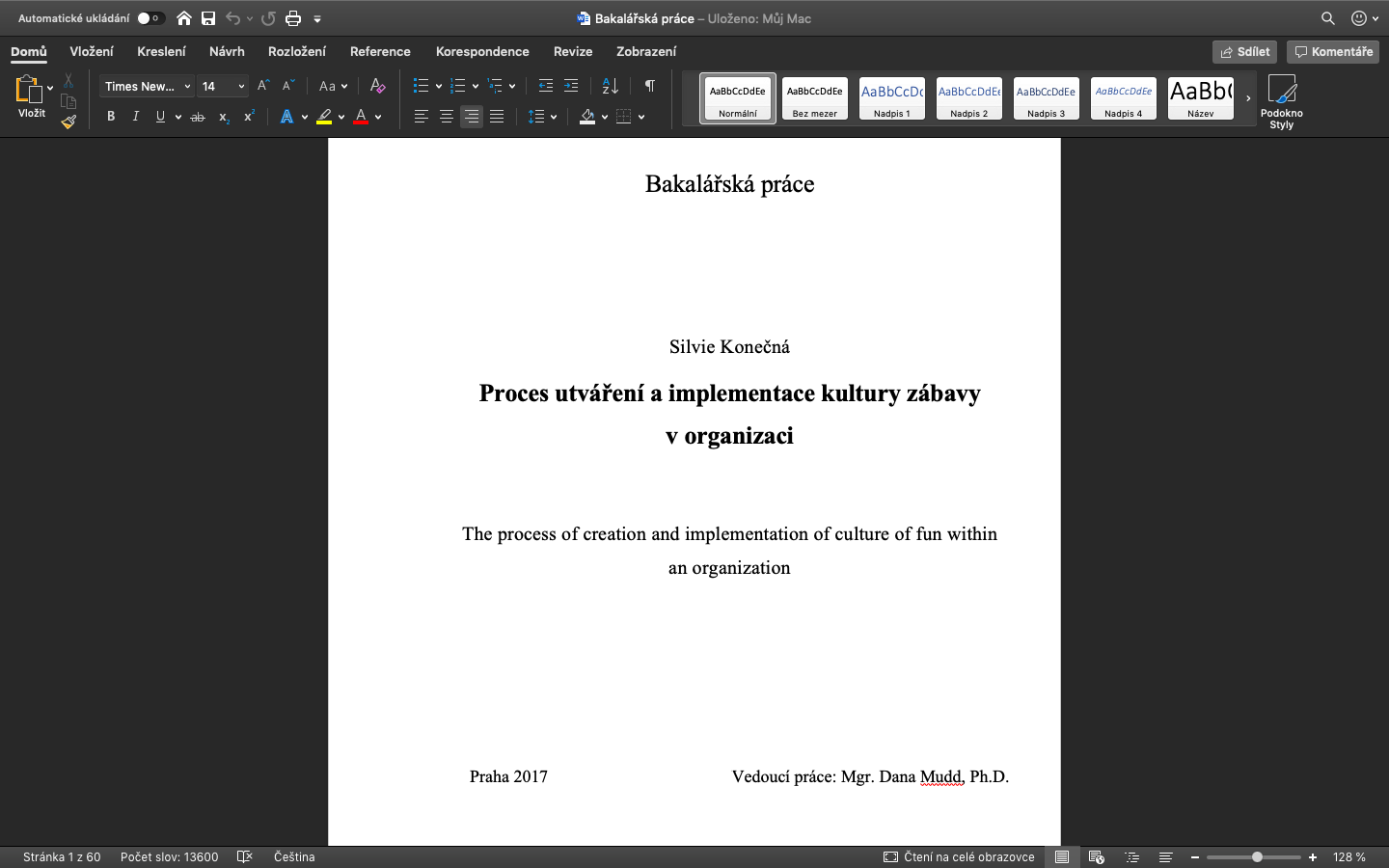 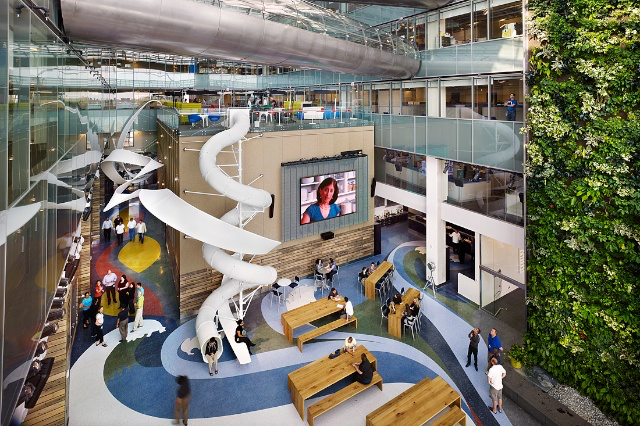 Obsah:
Kultura
Organizace
Organizační kultura
Kultura zábavy (v organizaci)
Přínos (pozitivní/negativní)
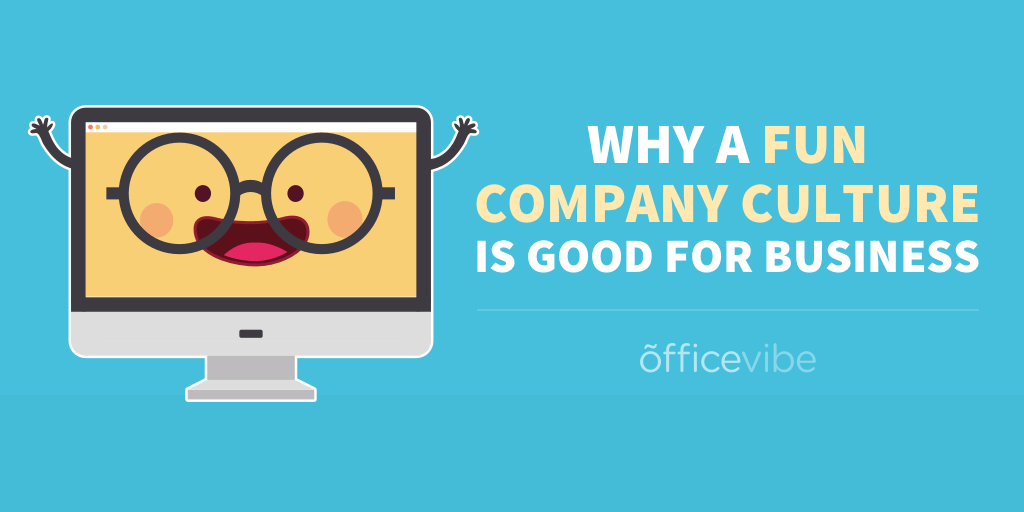 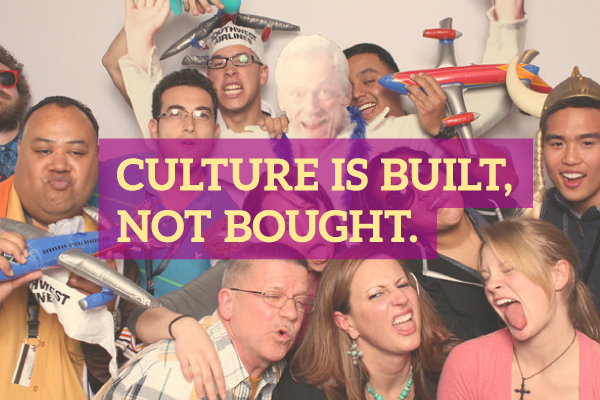 kultura
centrální kategorie společenských věd
„specifický lidský způsob organizace, realizace a rozvoje činností, objektivovaný ve výsledcích fyzické a duševní práce“ (VELKÝ SOCIOLOGICKÝ SLOVNÍK: Linhart, Vodáková, & Petrusek, 1996, s. 547)
kultura je produktem člověka 
zahrnuje v sobě po generace předávané příběhy, mýty, artefakty ať umělecké či řemeslné povahy, budovy, zákony, rituály, zvyky či instituce apod.
kolektivní jev
sociální řád
Organizace
vznikla za účelem lepšího, efektivnějšího a snazšího uspokojování lidských potřeb 
„sociální jev či útvar založený na plánovité koordinaci skupinových aktivit, kontinuálně fungující v důsledku dělby práce a hierarchie autority a směřující k dosažení společného cíle“ (VELKÝ SOCIOLOGICKÝ SLOVNÍK: Linhart, Vodáková, & Petrusek, 1996, s. 723) 
Utilita!
Organizační kultura
další pojmy: podniková kultura, firemní kultura 
Interpretativní (symbolický) přístup
kultura organizace jako výčet symbolických akcí a symbolického jednání, které vytváří a zároveň udržuje smysl organizace 
Objektivistický (funkcionalistický) přístup
organizační kultura jako součást organizace 
Edgar H. Schein – třístupňový model org. kultury
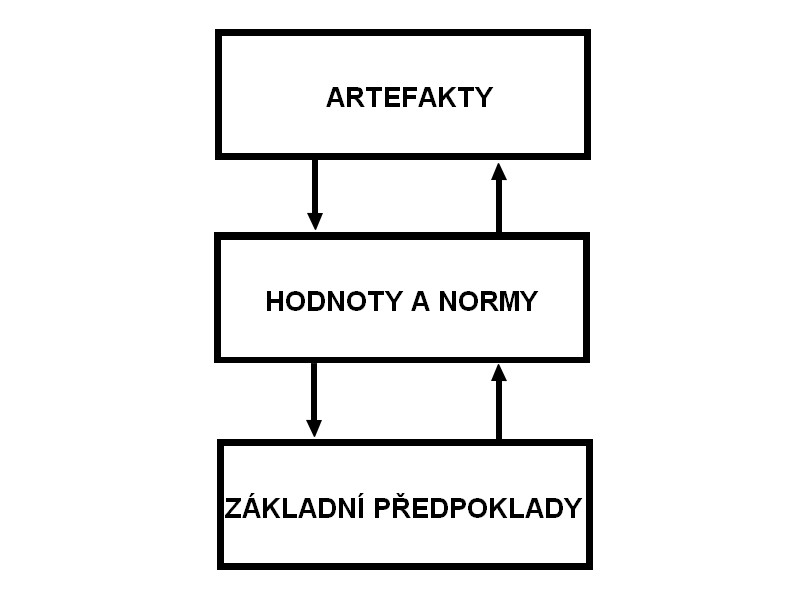 - Artefakty – jevy, které člověk vidí, slyší a cítí, když 	narazí na novou skupinu s neznámou 	kulturou

- Hodnoty a normy - jakékoliv hodnoty, přesvědčení 	či normy, kterým se lidé v organizaci učí a 	které odráží něčí původní hodnoty a 	přesvědčení 

- Základní předpoklady - neuvědomované názory a 	myšlenky neboli zafixované představy o 	fungování reality, které lidé považují za 	zcela samozřejmé, pravdivé a 	nezpochybnitelné
Kultura zábavy
zábava – standardně považována jako náplň volného času (zaměstnání se stalo místem vážnosti)
Kultura zábavy:
80. léta 20. století
pojmy - „culture of fun“, „a fun work environment“, „fun workplace“, „positive culture“, „organizational play“, „happiness management“ 
„kultury zábavy v organizačním prostředí nejsou nutně zábavné samy o sobě, ale mají za úkol vytvořit kontext, v němž zábavné zážitky mohou pravděpodobněji vznikat“ (Peter Fleming)
KODEX OBLÉKÁNÍ
silně závislý na organizační kultuře či na oboru, ve kterém se daná organizace pohybuje 
míra formálnosti kodexu oblékání je dána mírou kontaktu zaměstnanců s veřejností, a proto potřebnou reprezentativností 
NEFORMÁLNÍ RITUÁLY – „Casual Fridays“
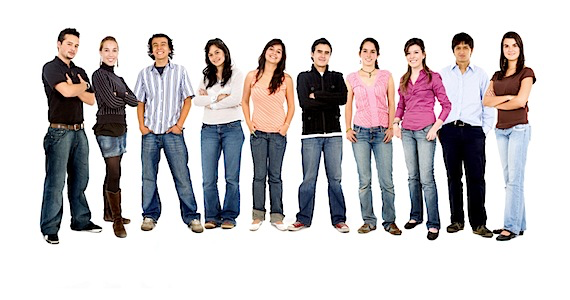 DOMÁCÍ MAZLÍČCI NA PRACOVIŠTI
DOG/PET FRIENDLY kanceláře
hojně využívaným benefitem v organizacích s rozvinutou kulturou zábavy 
mohou sloužit jako sociální podpora, odbourávání stresu, nižší úroveň deprese, lepší pracovní výkonností a všeobecný wellbeing zaměstnanců
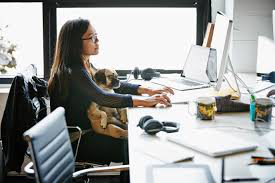 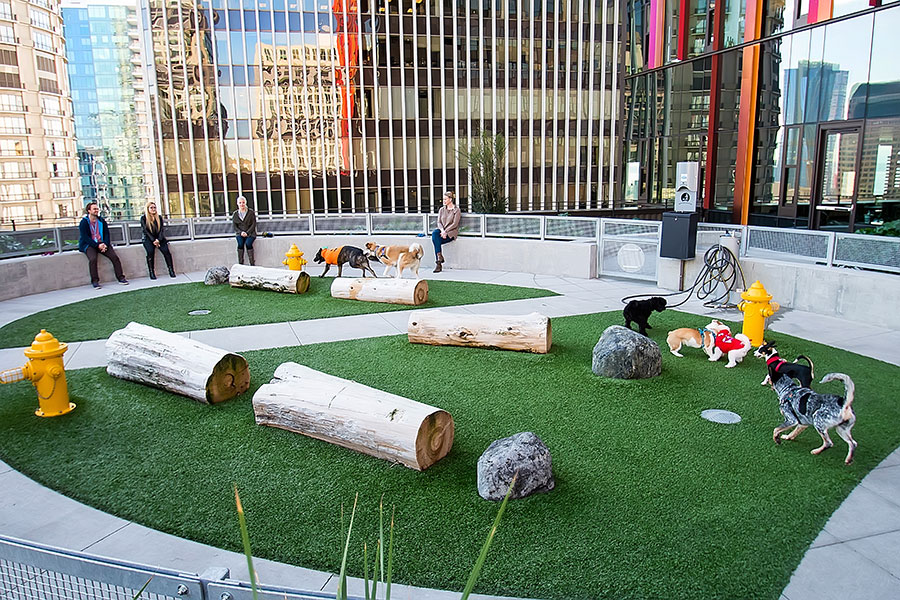 Amazon
MATERIÁLNÍ VYBAVENÍ PRACOVIŠTĚ
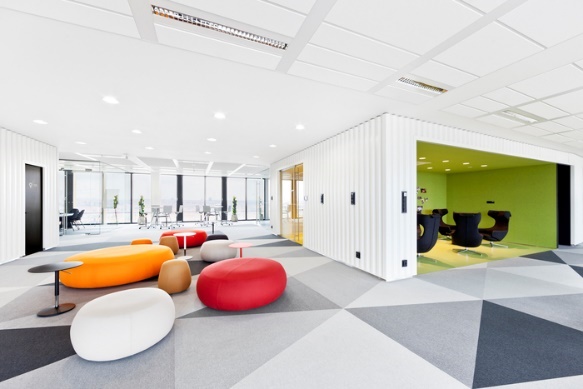 relaxační místnost, útulné vybavení kanceláří, dekorace či obecně možnost využití volného času v organizaci odpočinkem, relaxací a jiným odreagováním 
kanceláře, kde se zaměstnanci mohou bavit
S rostoucím počtem kanceláří typu open space, je soukromé, klidné místo pro odpočinek ještě aktuálnější
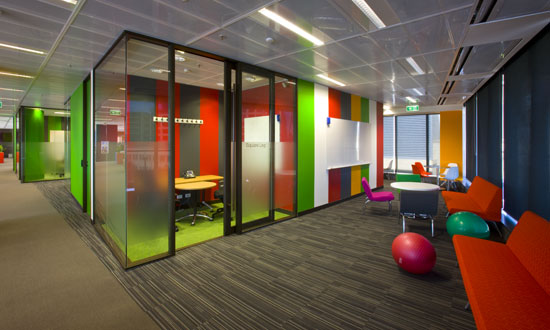 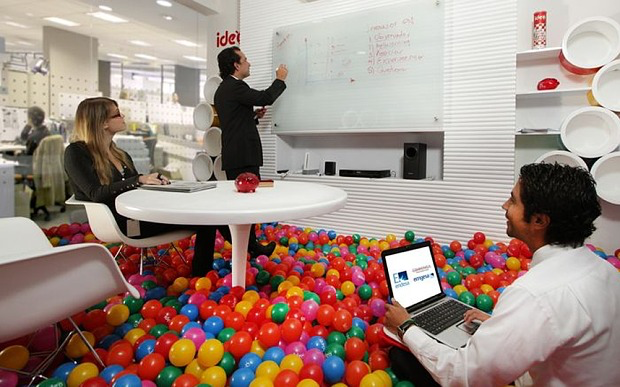 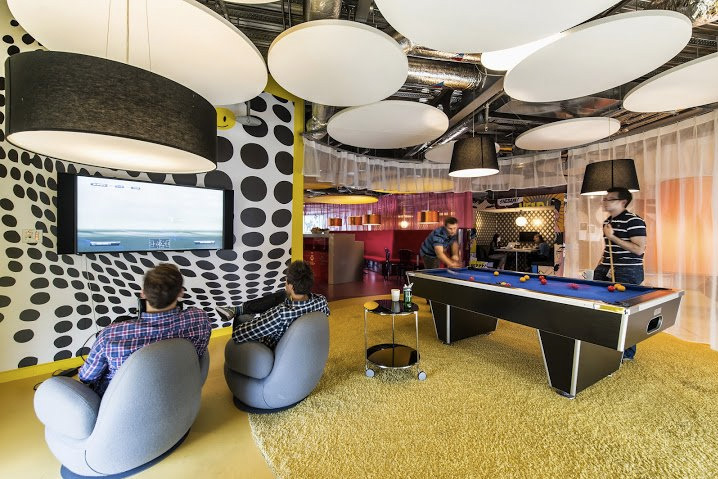 Gamifikace
= využívání „herních principů v neherním prostředí, aby bylo více zábavné a poutavé“
externí a interní gamifikace
herních strategie pro zaměstnance  
sbírání bodů, úspěchů, postupování do vyšších úrovní (levelů), plnění misí a různých soutěží nebo vytváření žebříčků (leadeboards) – přehledových tabulek
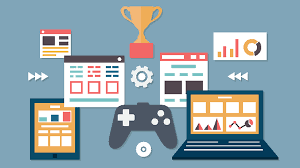 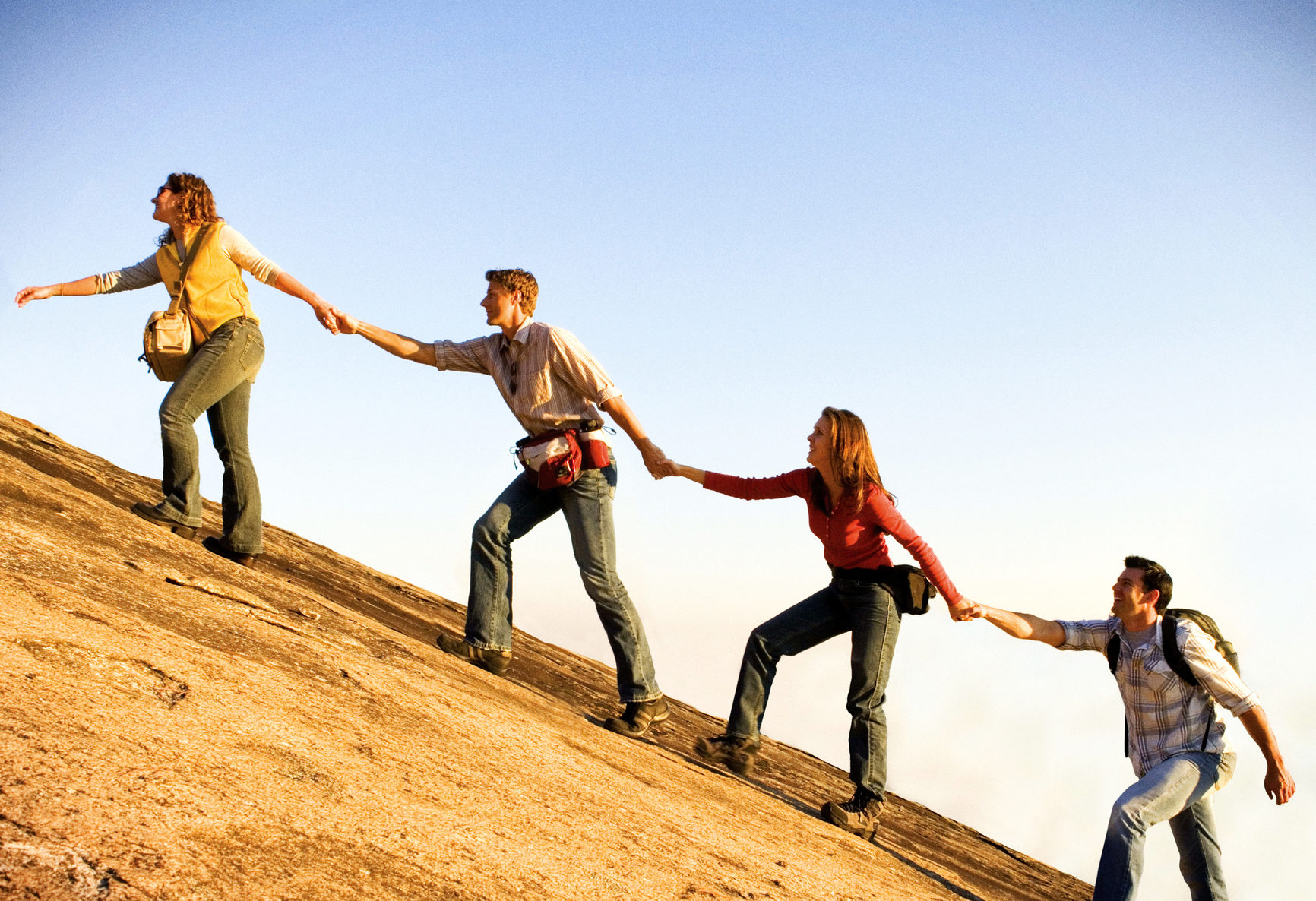 Nepracovní aktivity
teambuilding, workshopy a jiné vzdělávací, seberozvíjející nebo sebepoznávací aktivit, firemní snídaně/obědy/večeře apod..
pořádající se za účelem navázání nových vztahů, posílení těch stávajících či k budování úspěšných týmů
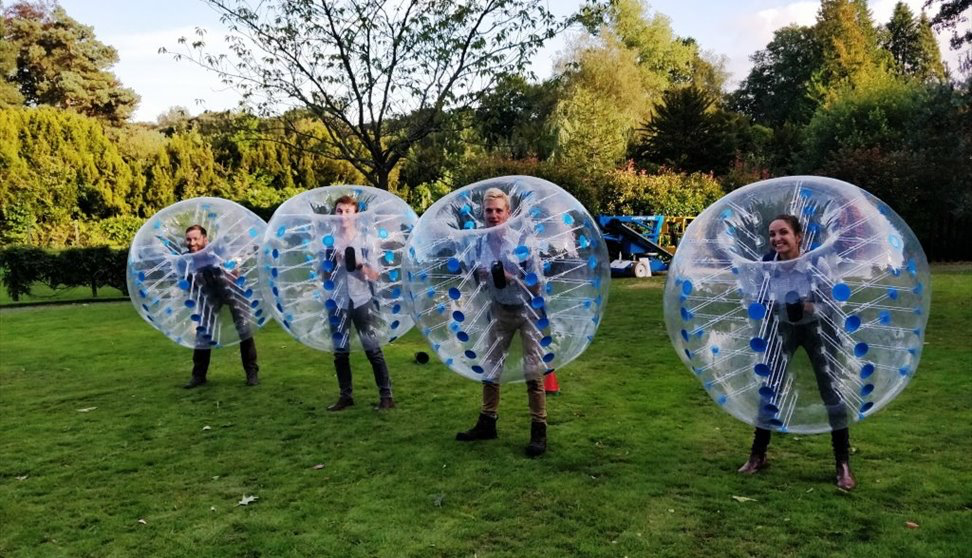 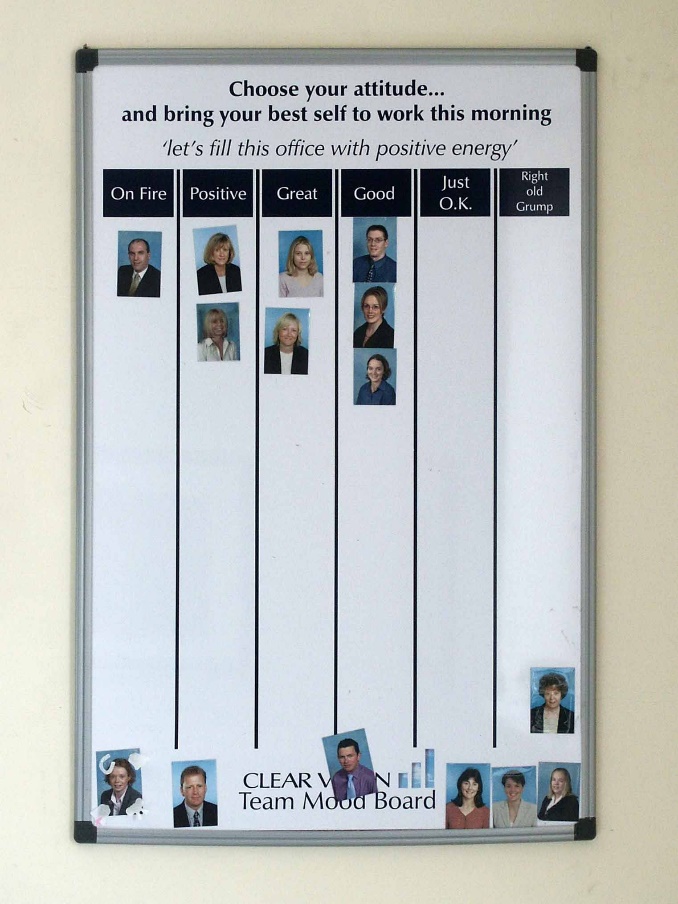 Styl komunikace
styl vnitrofiremní komunikace
dotváří celkovou podobu kultury zábavy v dané organizaci
neformální komunikační kanály většinou vytvářejí pevnější vztahy a přispívají k pozitivní a uvolněné atmosféře na pracovišti 
nástěnky aktuálních nálad jednotlivých členů organizace („Mood boards“), vtipné pojmenování zasedacích místností apod…
přínos
pozitivní: 
méně ve stresu, snížení pocitu úzkosti, zmírnění nudy, vyšší a pozitivnější úroveň příslušnosti k organizaci, vyšší kreativita, silnější vzájemná důvěra a přátelství mezi zaměstnanci, snížení fluktuace zaměstnanců, úbytek absentismu či zvýšení produktivity práce a zaměstnanecké spokojenosti 
negativní:
Značná finanční zátěž, časová zátěž, nižší respekt mezi spolupracovníky, zásah do soukromí zaměstnanců, vyšší nehodovost, prostor pro sexuální obtěžování, „to, co je vtipné a zábavné pro jednoho, nemusí být vtipné a zábavné pro toho druhého“